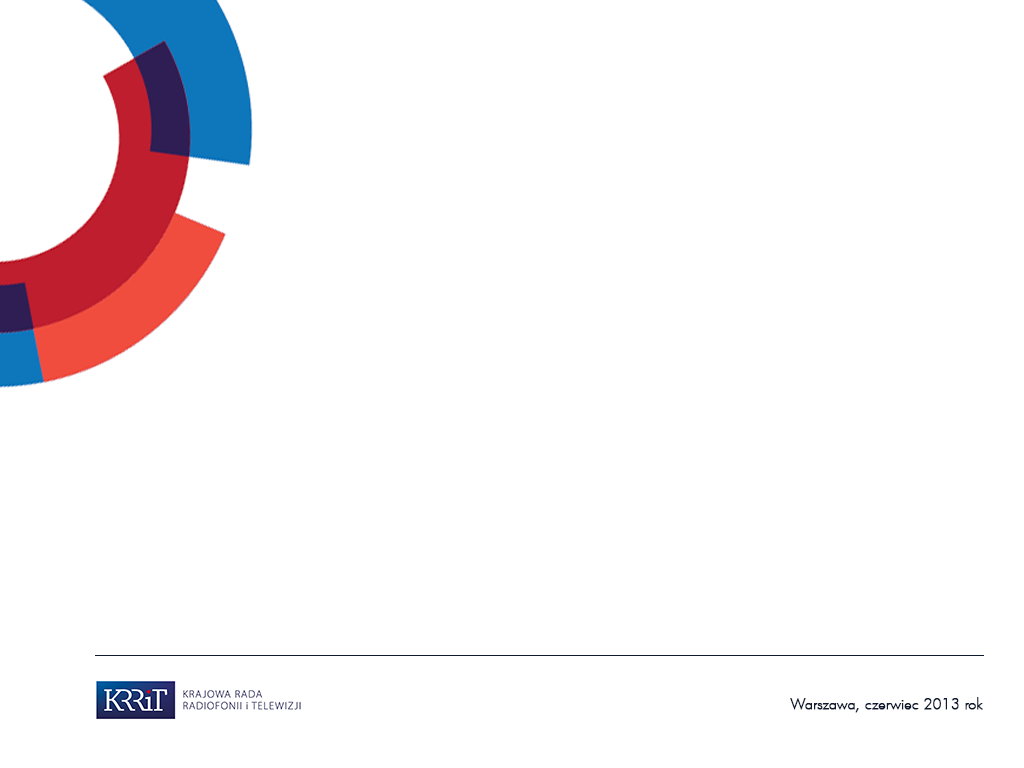 INFORMACJAz realizacji obowiązków nadawców publicznych wynikających z rozporządzenia KRRiT z 24 kwietnia 2003 roku
I i II kwartał 2016 roku





Warszawa,  25 sierpnia 2016 r.
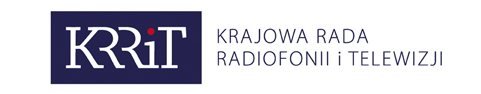 Partie polityczne, związki zawodowe i związki pracodawców w mediach publicznych
I i II kwartał 2016 roku – na podstawie sprawozdań przesłanych przez nadawców
Podstawy prawne:
Artykuł 23 ustawy o radiofonii i telewizji zobowiązuje jednostki publicznej radiofonii i telewizji do zapewnienia w swych programach partiom politycznym, związkom zawodowym i związkom pracodawców możliwości przedstawiania stanowisk w węzłowych sprawach publicznych. 
Rozporządzenie KRRiT z dnia 24 kwietnia 2003 roku ( DZ.U. Nr 75, poz. 679,  z późn. zm.) w sprawie trybu postępowania w związku z przedstawianiem w programach publicznej radiofonii i telewizji stanowisk partii politycznych, związków zawodowych i związków pracodawców w węzłowych sprawach publicznych
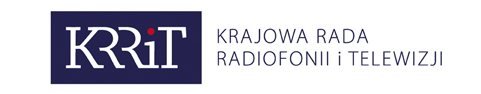 Departament Mediów Publicznych Biura KRRiT
Partie polityczne, związki zawodowe i związki pracodawców w mediach publicznych
I i II kwartał 2016 roku – na podstawie sprawozdań przesłanych przez nadawców
Normy rozporządzenia podlegające kontroli:
Terminowość nadsyłanych sprawozdań: zgodnie z § 4a pkt 1 rozporządzenia KRRiT jednostki publicznej radiofonii i telewizji są zobowiązane do składania sprawozdań nie później niż 14 dni po upływie okre­su sprawozdawczego.
Czas rozpowszechniania audycji, określony w  zgodnie z § 3 pkt 4 rozporządzeniu w skali jednego miesiąca: dla partii - nie mniej niż 180 minut w okresie jednego miesiąca (z wyłączeniem czerwca, lipca i sierpnia – 30 minut), dla związków  - nie mniej niż 30 minut w okresie jednego miesiąca.
Godziny rozpowszechniania audycji: zgodnie z § 3 pkt 5 i 6 rozporządzenia: telewizja  w godzinach 800 – 2300, radio w godzinach 800 – 2200.
Status wymienionych organizacji (czy są to partie polityczne, związki zawodowe lub związki pracodawców), czy jest zgodny z odpowiednimi ustawami i rejestrami: w Krajowym Rejestrze Sądowym – związki zawodowe i związki pracodawców, w Sądzie Okręgowym w Warszawie – partie polityczne.
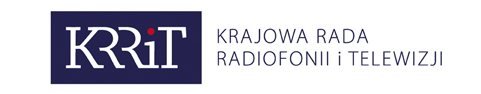 Departament Mediów Publicznych Biura KRRiT
Partie polityczne, związki zawodowe i związki pracodawców w mediach publicznych
I i II kwartał 2016 roku – na podstawie sprawozdań przesłanych przez nadawców
Terminowość nadsyłania sprawozdań
W I kwartale osiem spółek nadesłało sprawozdania po terminie: TVP SA, Polskie Radio SA, Radio Katowice, Radio Merkury, Radio Rzeszów, Radio Wrocław, Radio Zielona Góra, Radio RDC Warszawa. Część nadawców złożyło sprawozdania wyłącznie drogą mailową (Radio Merkury, Radio Zachód, Radio RDC Warszawa), mimo obowiązku ich przysyłania również w wersji papierowej.  
W II kwartale cztery spółki nadesłały sprawozdania po terminie: TVP SA, Polskie Radio SA, Radio Katowice, Radio Olsztyn.
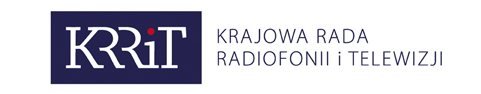 Departament Mediów Publicznych Biura KRRiT
Partie polityczne, związki zawodowe i związki pracodawców w mediach publicznych
I i II kwartał 2016 roku – na podstawie sprawozdań przesłanych przez nadawców
Niewykonanie norm czasu rozporządzenia KRRiT – partie polityczne
W I kwartale 2016 roku nie wykonały norm rozporządzenia KRRiT trzy spółki:
Radio Gdańsk (do wykonania normy zabrakło w marcu 44 minut);
Radio Rzeszów (do wykonania normy zabrakło w marcu 21 minut);
Radio Wrocław (do wykonania normy zabrakło 30 minut w marcu).
W II kwartale 2016 roku nie wykonała norm rozporządzenia KRRiT jedna spółka:
Radio Rzeszów (do wykonania normy zabrakło w maju 30 minut).
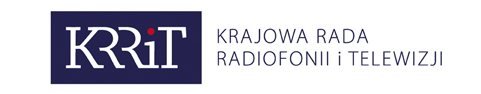 Departament Mediów Publicznych Biura KRRiT
Partie polityczne, związki zawodowe i związki pracodawców w mediach publicznych
I i II kwartał 2016 roku – na podstawie sprawozdań przesłanych przez nadawców
Niewykonanie norm czasu rozporządzenia KRRiT – związki zawodowe i związki pracodawców
W I kwartale 2016 roku nie wykonały norm rozporządzenia KRRiT trzy spółki:
Radio Łódź (do wykonania normy zabrakło w marcu 5 minut);
Radio Olsztyn (do wykonania normy zabrakło w marcu 7 minut);
Radio Zachód (do wykonania normy zabrakło w styczniu 20 minut).
W II kwartale 2016 roku nie wykonały norm rozporządzenia KRRiT trzy spółki:
Radio Łódź (do wykonania normy zabrakło w  kwietniu 10 minut i w czerwcu 5 minut);
Radio Olsztyn (do wykonania normy zabrakło w kwietniu 6 minut);
Radio Zachód (do wykonania normy zabrakło w kwietniu 7 minut).
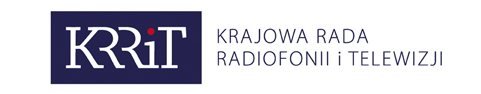 Departament Mediów Publicznych Biura KRRiT
Partie polityczne, związki zawodowe i związki pracodawców w mediach publicznych
I i II kwartał 2016 roku – na podstawie sprawozdań przesłanych przez nadawców
Godziny rozpowszechniania audycji
Zarówno w I, jak i w II kwartale 2016 roku, poza niewielkimi wyjątkami spółki realizowały ww. audycje w porach nadawania, przewidzianych w rozporządzeniu Krajowej Rady Radiofonii i Telewizji. Sporadycznie zdarzało się, że w niektórych przypadkach audycja kończyła się po 23.00 w przypadku telewizji lub też 22.00 w przypadku programów radiowych.
Status organizacji
Część nadawców podała błędne lub nieaktualne nazwy partii. Nadawcy wymienili w sprawozdaniach organizacje i instytucje o innej formie prawnej niż partie i związki, np. federacje, stowarzyszenia i kategorie pozaustawowe dla partii (Federacja na rzecz kobiet, „inne partie”, „poseł i senator niezrzeszony”, „bezpartyjni politycy”, „mniejszość niemiecka”), a także  dla związków zawodowych i związków pracodawców (izby gospodarcze i rzemieślnicze, izby rolnicze, lekarskie, stowarzyszenia, kluby i związki, konkretne instytucje).
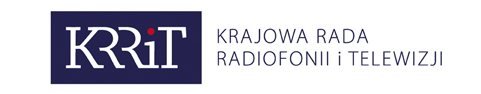 Departament Mediów Publicznych Biura KRRiT
Partie polityczne, związki zawodowe i związki pracodawców w mediach publicznych
I i II kwartał 2016 roku – na podstawie sprawozdań przesłanych przez nadawców
Rozporządzenie KRRiT z dn. 24 kwietnia 2003 r – § 1 pkt 3:
Jednostki publicznej radiofonii i telewizji mają obowiązek przedstawiać stanowiska, o których mowa w ust. 1 i 2, w sposób rzetelny i pluralistyczny, umożliwiając przedstawienie różnorodnych stanowisk.
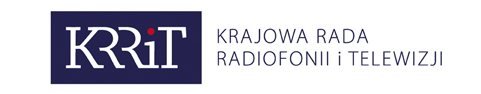 Departament Mediów Publicznych Biura KRRiT
Partie polityczne, związki zawodowe i związki pracodawców w mediach publicznych
I i II kwartał 2016 roku – na podstawie sprawozdań przesłanych przez nadawców
Realizacja § 1 pkt 3 – liczba partii politycznych I kwartał 2016 r
Partie polityczne, związki zawodowe i związki pracodawców w mediach publicznych
I i II kwartał 2016 roku – na podstawie sprawozdań przesłanych przez nadawców
Realizacja § 1 pkt 3 – liczba partii politycznych II kwartał 2016 r
Partie polityczne, związki zawodowe i związki pracodawców w mediach publicznych
I i II kwartał 2016 roku – na podstawie sprawozdań przesłanych przez nadawców
Realizacja § 1 pkt 3 – liczba związków zawodowych i pracodawców I kwartał 2016 r
Partie polityczne, związki zawodowe i związki pracodawców w mediach publicznych
I i II kwartał 2016 roku – na podstawie sprawozdań przesłanych przez nadawców
Realizacja § 1 pkt 3 – liczba związków zawodowych i pracodawców II kwartał 2016 r.
Partie polityczne w mediach publicznych - I i II kwartał 2016 roku na podstawie sprawozdań przesłanych przez nadawców
Łączne czasy partii obecnych w Sejmie RP VIII kadencji – I kwartał 2016 r.
Partie polityczne w mediach publicznych - I i II kwartał 2016 roku na podstawie sprawozdań przesłanych przez nadawców
Łączne czasy partii obecnych w Sejmie RP VIII kadencji –  II kwartał 2016 r.
Partie polityczne w mediach publicznych - I i II kwartał 2016 roku na podstawie sprawozdań przesłanych przez nadawców
Czas obecności stanowisk partii politycznych w rozgłośniach regionalnych w I i II kwartale 2016 r.
Zarówno w I, jak i w II kwartale 2016 roku, spółki radiofonii regionalnej przeznaczały najwięcej czasu na prezentację stanowisk PiS, a następnie PO. 
W I kwartale największe różnice między czasem obecności stanowisk tych partii wystąpiły w programach Radia Olsztyn (PiS – 10 godz.; PO – 4 godz.) i RDC (PiS – 11 godz.; PO – 6 godz.). Natomiast w  trzech rozgłośniach (Kraków, Wrocław i Zielona Góra) kolejność była odwrotna – stanowiskom PO poświęcono więcej czasu niż przedstawicielom PiS.
W II kwartale największe różnice w ilości czasu przeznaczonego na prezentację stanowisk PiS i PO odnotowano w Radiu Olsztyn (PiS – 8 godz.; PO – 3 godz.), Radiu Katowice (PiS – 8 godz.; PO – 3 godz.) i Radiu Szczecin (PiS – 15 godz.; PO – 10 godz.). Tylko w programie Radia Koszalin więcej czasu poświęcono rozpowszechnianiu stanowisk PO niż PiS.
Jednak biorąc pod uwagę łączny czas przeznaczony w rozgłośniach dla partii koalicji rządzącej oraz opozycji parlamentarnej, ugrupowaniom opozycyjnym poświęcano więcej czasu niż koalicji.
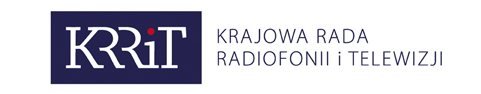 Departament Mediów Publicznych Biura KRRiT
Partie polityczne w mediach publicznych - I kwartał 2015/2016  na podstawie sprawozdań przesłanych przez nadawców
Łączne czasy obecności stanowisk partii PiS i PO w TVP SA – porównanie I kwartału 2015 i 2016 r.
Partie polityczne w mediach publicznych - I kwartał 2015/2016  na podstawie sprawozdań przesłanych przez nadawców
Łączne czasy koalicji rządzącej i opozycji parlamentarnej w TVP SA – porównanie I kwartału 2015 i 2016 r.
Partie polityczne w mediach publicznych - II kwartał 2015/2016  na podstawie sprawozdań przesłanych przez nadawców
Łączne czasy obecności stanowisk partii PiS i PO w TVP SA – porównanie II kwartału 2015 i 2016 r.
Partie polityczne w mediach publicznych - II kwartał 2015/2016  na podstawie sprawozdań przesłanych przez nadawców
Łączne czasy koalicji rządzącej i opozycji parlamentarnej w TVP SA – porównanie II kwartału 2015 i 2016 r.
Partie polityczne w mediach publicznych - I kwartał 2015/2016  na podstawie sprawozdań przesłanych przez nadawców
Łączne czasy obecności stanowisk partii PiS i PO w PR SA – porównanie I kwartału 2015 i 2016 r.
Partie polityczne w mediach publicznych - I kwartał 2015/2016  na podstawie sprawozdań przesłanych przez nadawców
Łączne czasy koalicji rządzącej i opozycji parlamentarnej w PR SA – porównanie I kwartału 2015 i 2016 r.
Partie polityczne w mediach publicznych - II kwartał 2015/2016  na podstawie sprawozdań przesłanych przez nadawców
Łączne czasy obecności stanowisk partii PiS i PO w PR SA – porównanie II kwartału 2015 i 2016 r.
Partie polityczne w mediach publicznych - II kwartał 2015/2016  na podstawie sprawozdań przesłanych przez nadawców
Łączne czasy koalicji rządzącej i opozycji parlamentarnej w PR SA – porównanie II kwartału 2015 i 2016 r.
Partie polityczne, związki zawodowe i związki pracodawców w mediach publicznych
I i II kwartał 2016 roku – na podstawie sprawozdań przesłanych przez nadawców
Charakterystyka audycji, przedstawiających stanowiska partii i związków
Większość spółek przekazała KRRiT sprawozdania, w których uwzględniła rozpowszechnianie stanowisk partii politycznych, związków zawodowych i organizacji pracodawców w różnych elementach programu, tj. nie tylko audycjach specjalnie poświęconych tym podmiotom, ale także serwisach informacyjnych, magazynach informacyjno-publicystycznych.
Niektóre z rozgłośni regionalnych wymieniły w sprawozdaniach audycje poświęcone wyłącznie prezentowaniu stanowisk partii politycznych lub związków zawodowych i organizacji pracodawców, pomijając (lub uwzględniając w ograniczonym zakresie) inne elementy programu, w których tematyka dotycząca stanowisk partii i związków mogła być obecna.
Niektóre z rozgłośni wydzieliły odrębne audycje dla partii i związków (Białystok, Bydgoszcz, Kielce, Lublin, Łódź, Warszawa, Wrocław). Jednak większość przedstawiała stanowiska partii oraz związków w ramach tych samych audycji
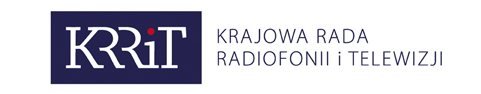 Departament Mediów Publicznych Biura KRRiT
Partie polityczne, związki zawodowe i związki pracodawców w mediach publicznych
I i II kwartał 2016 roku – na podstawie sprawozdań przesłanych przez nadawców
Wnioski:
Większość spółek przekazała KRRiT sprawozdania kwartalne w terminie zgodnym z  Rozporządzeniem KRRiT. 
W I i II kwartale 2016 r. zdecydowana większość spółek mediów realizowała Rozporządzenie KRRiT odnośnie czasu rozpowszechniania audycji prezentujących stanowiska partii politycznych, związków zawodowych i pracodawców. Niemal wszystkie spółki wypełniły normy czasowe rozporządzenia z naddatkiem – bardzo znaczącym w przypadku TVP SA i PR SA, a mniejszym w przypadku spółek radiofonii regionalnej. 
Większość spółek przekazała KRRiT sprawozdania, w których uwzględniła rozpowszechnianie stanowisk partii politycznych, związków zawodowych i organizacji pracodawców w różnych elementach programu. Niektóre z rozgłośni regionalnych wymieniły natomiast tylko audycje poświęcone wyłącznie prezentowaniu stanowisk partii politycznych lub związków zawodowych i organizacji pracodawców.
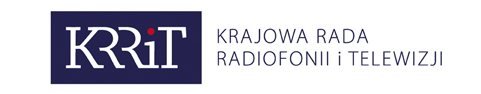 Departament Mediów Publicznych Biura KRRiT
Partie polityczne, związki zawodowe i związki pracodawców w mediach publicznych
I i II kwartał 2016 roku – na podstawie sprawozdań przesłanych przez nadawców
Wnioski:
Ilość partii prezentujących swoje stanowiska w audycjach wskazuje, że wszystkie spółki realizowały zasadę pluralizmu w audycjach przedstawiających stanowiska ww. podmiotów, zarazem większość jednostek publicznej radiofonii i telewizji wskazała, że zarówno w I, jak też w II kwartale 2016 r. najwięcej czasu przeznaczono na rozpowszechnianie stanowisk Prawa i Sprawiedliwości, a następnie Platformy Obywatelskiej. Tylko w czterech przypadkach ta kolejność była odwrotna. W I kwartale w Radiu Kraków, Radiu Wrocław i Radiu Zachód, a w II kwartale w Radiu Koszalin.
Porównanie ilości czasu przeznaczonego dla stanowisk PiS i PO w pierwszym półroczu 2015 r. oraz pierwszym półroczu 2016 r. wskazuje na zwiększenie, zwłaszcza w programach TVP SA i PR SA, ilości czasu poświęconego stanowiskom PiS przy jednoczesnym zmniejszeniu czasu przeznaczonego dla przedstawicieli PO. W programach TVP SA, w I półroczu 2015 r., przeznaczono na prezentację stanowisk PiS łącznie ok. 52 godzin (po 26 godzin w kwartale), a w analogicznym okresie br. – ok. 165 godz. (82 godz. w I kwartale i 83 godz. w II kwartale). PiS poświęcono w I półroczu 2016 r. ponad trzy razy więcej czasu niż w I półroczu 2015 r. Czas poświęcony przedstawicielom PO zmniejszono natomiast o 1/3: z 93 godz. w I półroczu 2015 r. (49 w I kwartale 2015 r. i 44 godzin w II kwartale 2015 r.) do 60 godz. w I półroczu br. (37 godzin w I  kwartale 2016 r. i 23 godzin w II kwartale) br.
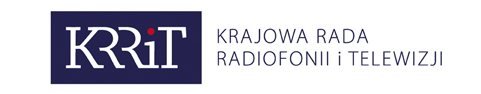 Departament Mediów Publicznych Biura KRRiT
Partie polityczne, związki zawodowe i związki pracodawców w mediach publicznych
I i II kwartał 2016 roku – na podstawie sprawozdań przesłanych przez nadawców
Wnioski:
W PR SA różnice nie są tak znaczące, a biorąc pod uwagę łączne czasy przeznaczone dla koalicji rządzącej i opozycji parlamentarnej, ugrupowaniom opozycyjnym poświęcano więcej czasu niż koalicji zarówno w I półroczu 2015 r., jak też w I półroczu 2016 r. W przypadku obu spółek można mówić o dysproporcji w ilości czasu przeznaczanego dwóm największym ugrupowaniom politycznym w Polsce. O ile jednak w pierwszym półroczu 2015 r. przeznaczano zdecydowanie więcej czasu na przedstawianie stanowisk PO niż PiS (w TVP SA ponad 40 godz. więcej w półroczu), o tyle obecnie proporcje uległy odwróceniu (w TVP SA ponad 100 godzin więcej przeznaczone zostało w półroczu na prezentację stanowisk PiS niż PO).
W programach rozgłośni regionalnych, w I półroczu 2016 r. różnice w czasie przeznaczonym na prezentację stanowisk obu partii nie były tak duże. Choć z reguły stanowiskom PiS poświęcano więcej czasu niż przedstawicielom PO, to w czterech rozgłośniach schemat został odwrócony – PO poświęcono więcej czasu niż PiS (w I kwartale 2016 r.: w Radiu Kraków, Radiu Wrocław i Radiu Zachód; w II kwartale – w Radiu Koszalin). Biorąc pod uwagę łączny czas przeznaczony w rozgłośniach dla partii koalicji rządzącej oraz opozycji parlamentarnej, ugrupowaniom opozycyjnym poświęcano więcej czasu niż koalicji.
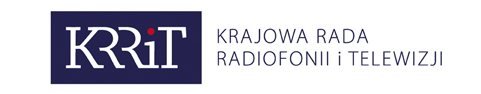 Departament Mediów Publicznych Biura KRRiT
Partie polityczne, związki zawodowe i związki pracodawców w mediach publicznych
I i II kwartał 2016 roku – na podstawie sprawozdań przesłanych przez nadawców
Wnioski:
Wszystkie spółki nadawały ww. audycje w porze zgodnej z Rozporządzeniem KRRiT, tj. 8.00-23.00 dla audycji telewizyjnych oraz 6.00-22.00 dla audycji radiowych.
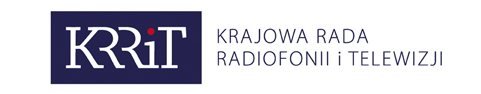 Departament Mediów Publicznych Biura KRRiT
Dziękujemy za uwagę
Prezentację przygotował zespół DMP
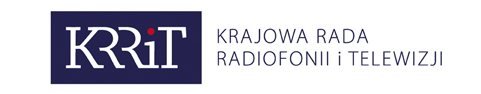 Departament Mediów Publicznych Biura KRRiT